Center for Resilient Infrastructures, Systems, and Processes (CRISP)
Saurabh Bagchi, Milind Kulkarni, Jitesh Panchal, Felix Lin, Srinivas Peeta, Gesualdo Scutari
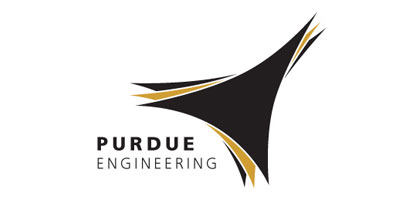 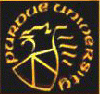 https://www.purdue.edu/crisp
Focus Area: Scientific Foundations of Resilient Socio-Technical Systems	Faculty Lead: Jitesh Panchal; Participating faculty: Saurabh Bagchi, Srini Peeta, Gesualdo Scutari
How can socio-technical systems be effectively engineered, where decision makers are part of the system, individual decisions affect the system performance, and system performance can be affected by incentive-design.
Large-scale data analytics (modeling)
Data Processing (optimization and algorithms)
Algorithms resilient to network failures, data failures
Techniques for modeling the evolutionary dynamics of complex networked systems (e.g., air transportation system) in terms of node-level decisions;
Mechanisms for designing crowdsourcing contests for engineering problems;
Cyber-physical infrastructure for creative design and making of cyber-physical products.
New parsimonious optimization (matrix/tensor) models for BigData Analytics 
Parallel,  asynchronous, robust,  online algorithms based on successive convex approximation methods
Distributed multi-agent optimization/processing over (random/time varying) networks
Complex network analysis
Discrete choice models
Statistical analysis & Inferences
Systems Science
Technical Approach:
Current Operational Capability:
Bridging machine learning and multiagent optimization: first distributed models and architectures with guarantees for in-network nonconvex big-data analytics 
Interdisciplinary contributions to signal processing, game theory, multi-agent optimization, parallel computing
Application domains demonstrated on: Systems engineering, innovation ecosystems, air transportation systems, energy systems.
Collaborative capabilities: CS (Atallah), AAE (DeLaurentis), Psychology (Helie), Management (Kannan), ME (Ramani)
Behavioral economics
Game-theoretic models
Contest theory
Experiments &
 Natural Data
Theory